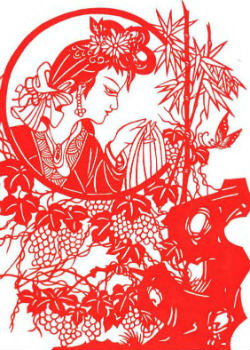 Одежда «говорит» о человеке
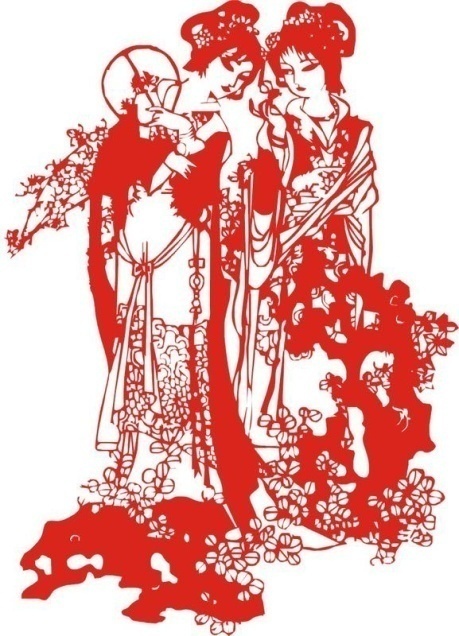 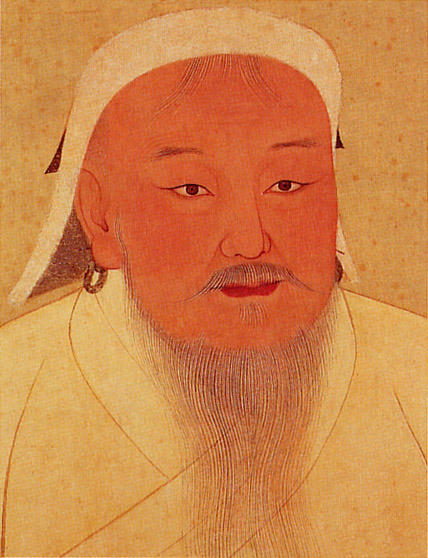 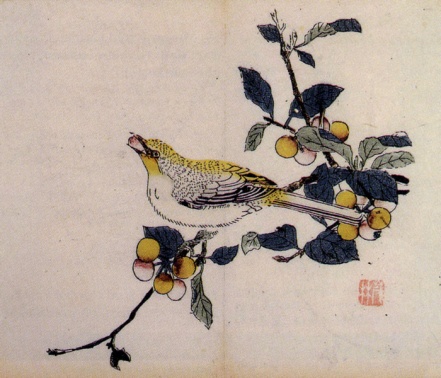 Зачем человеку нужна одежда?
А вы знаете отличия в одежде высших и низших сословий общества?
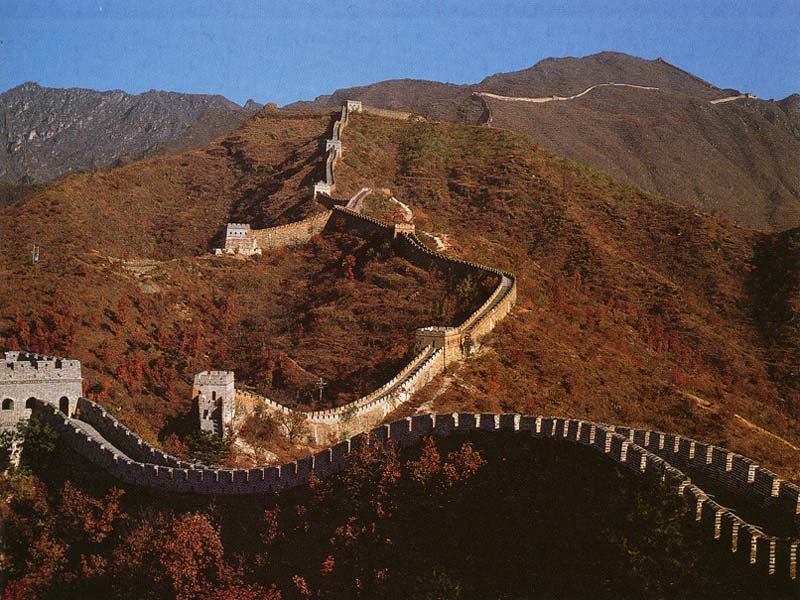 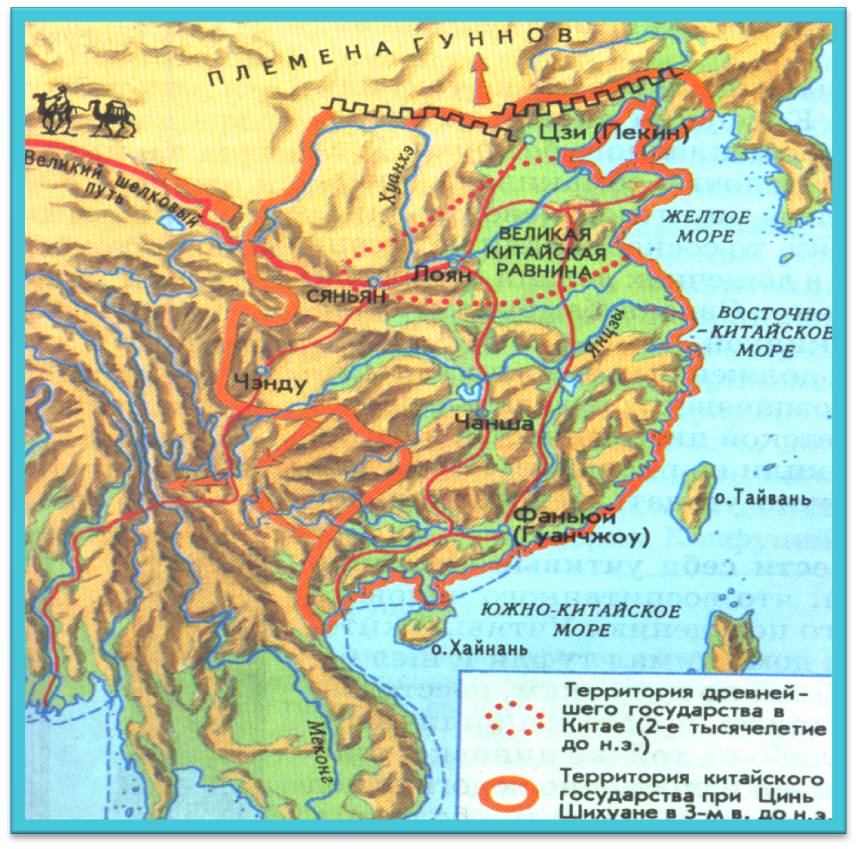 Реки Китая Хуанхэ                      Янцзы
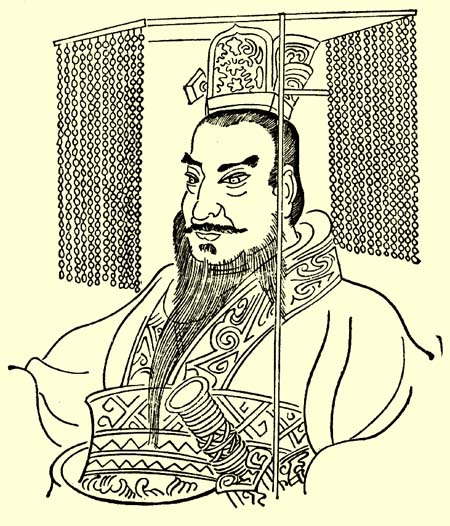 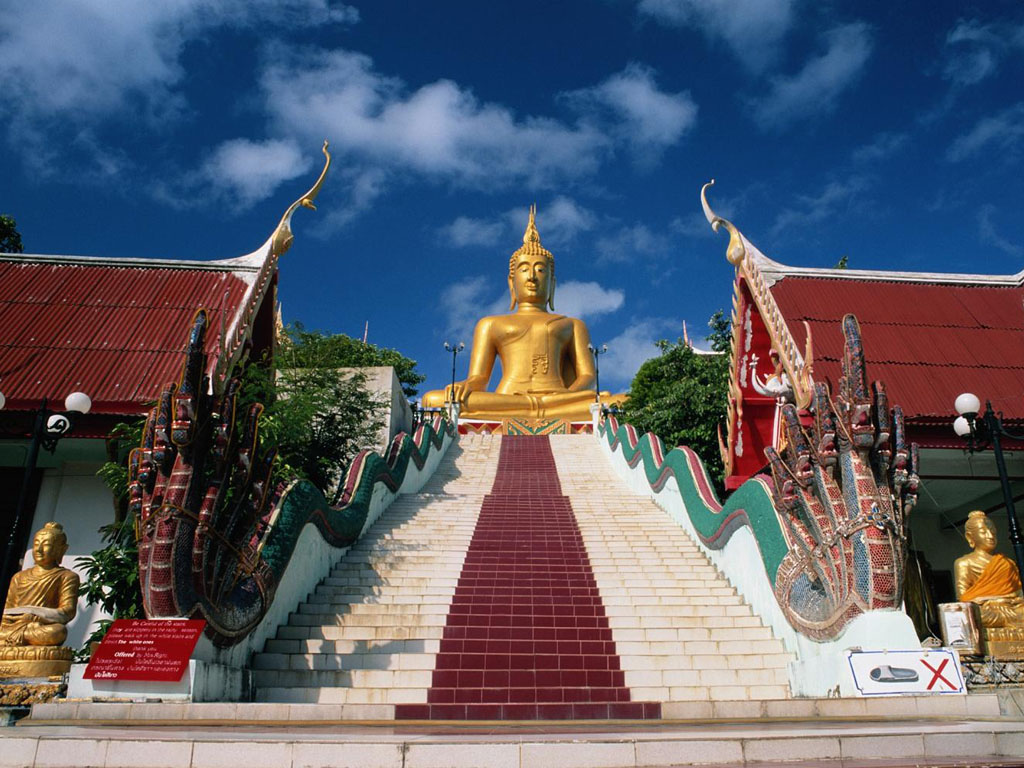 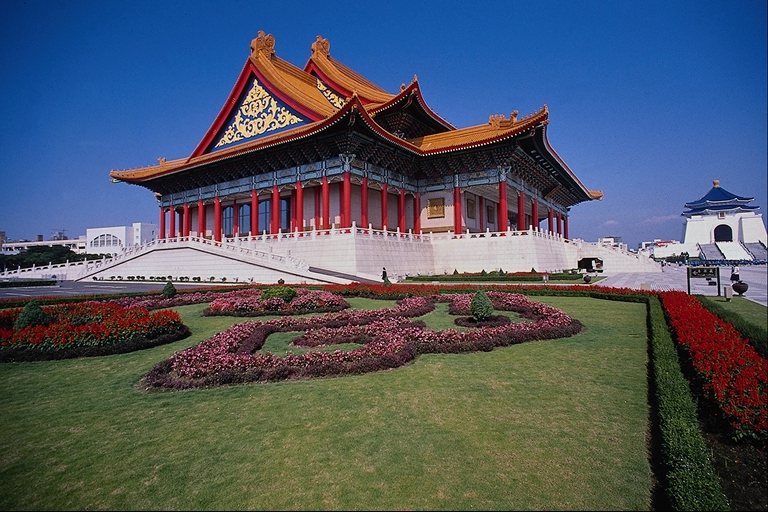 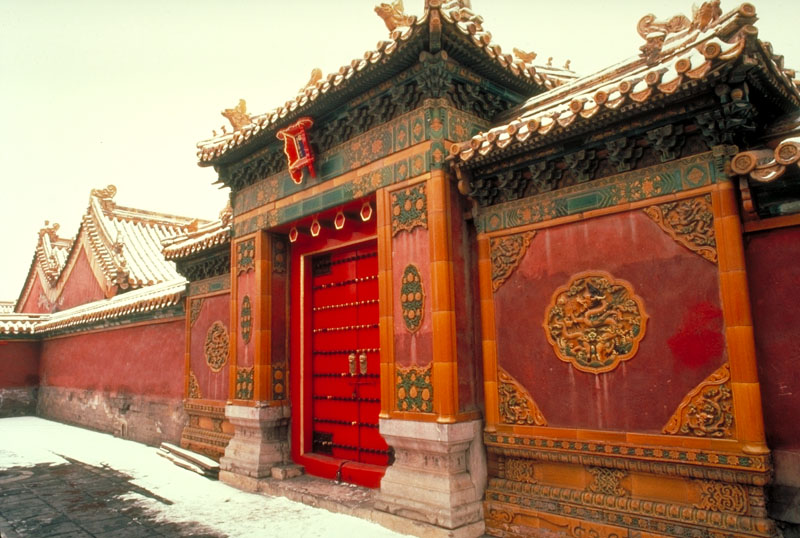 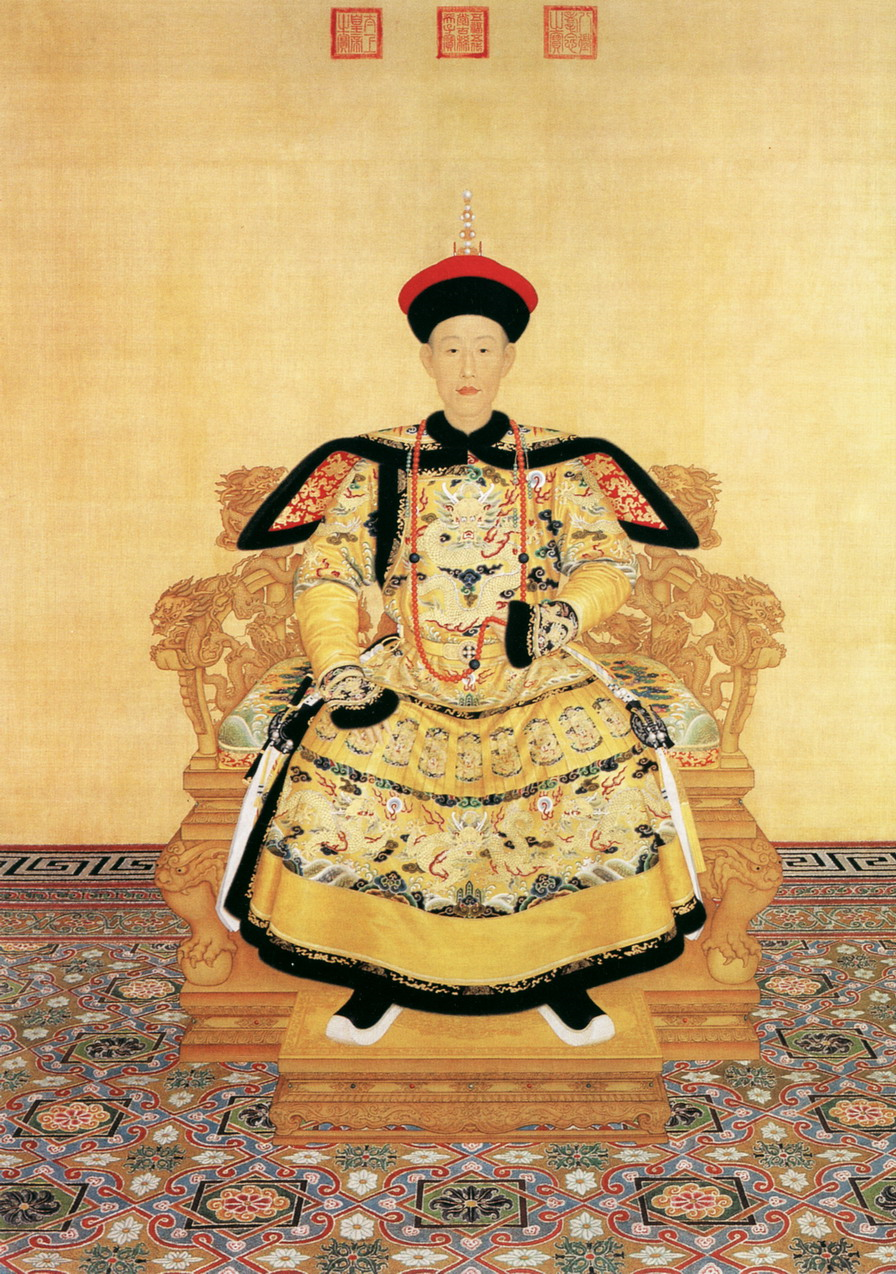 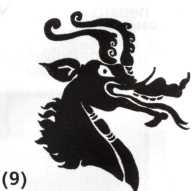 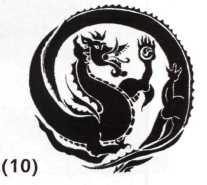 Халат чиновника высшего ранга
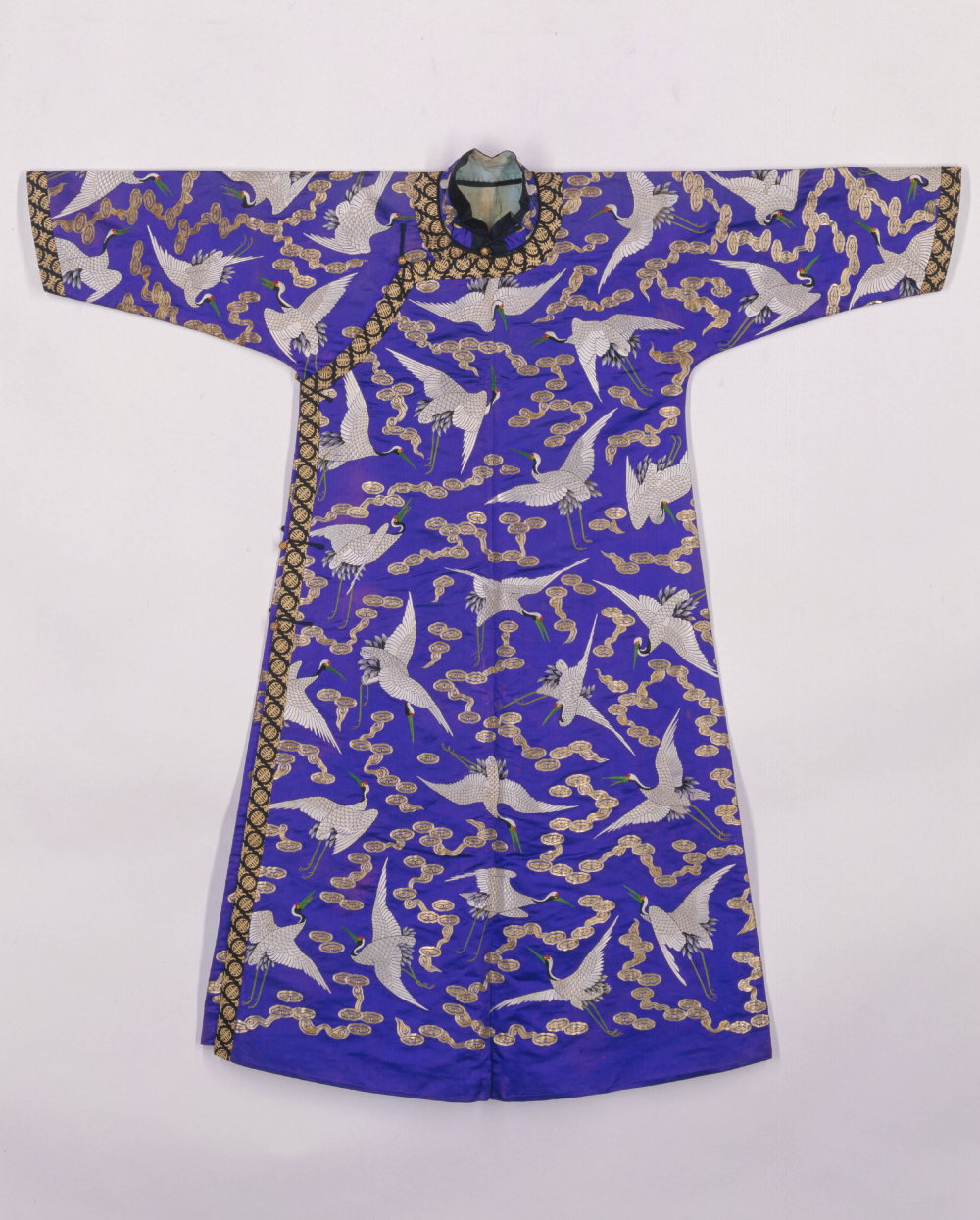 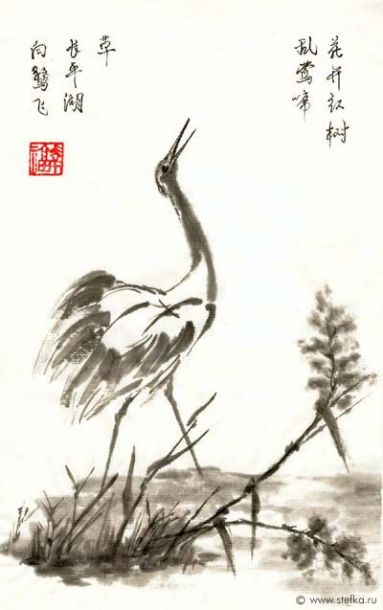 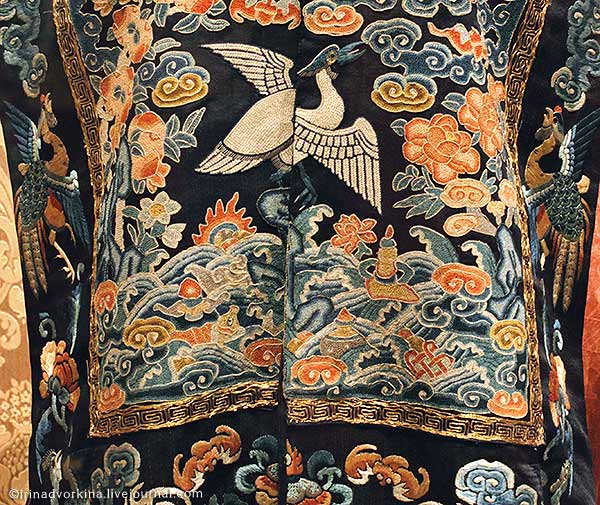 Халат военного чиновника
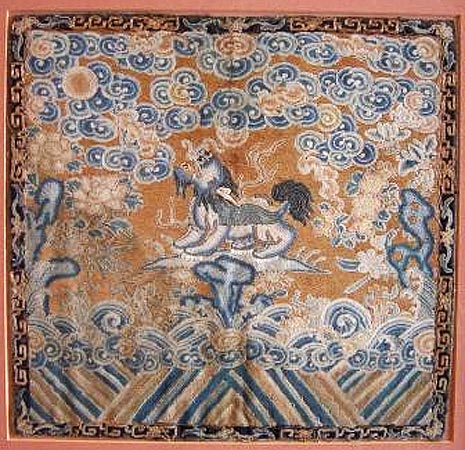 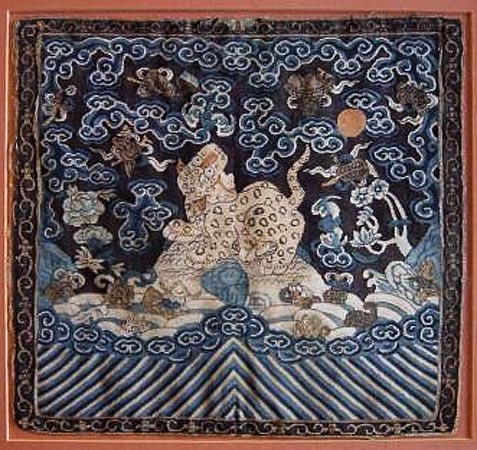 Головной убор
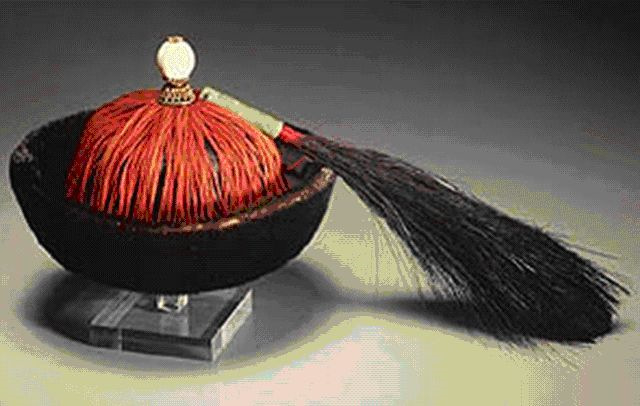 Цвет в одежде
Члены императорской фамилии, высшие чиновники, ученые, знатные дамы.
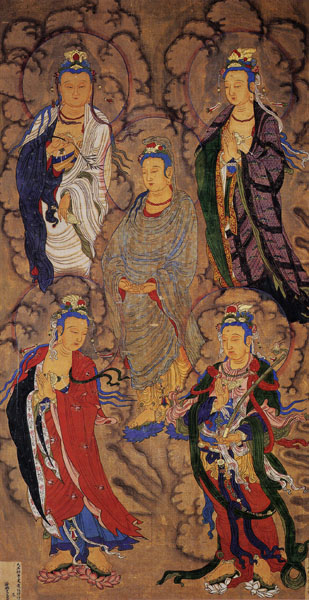 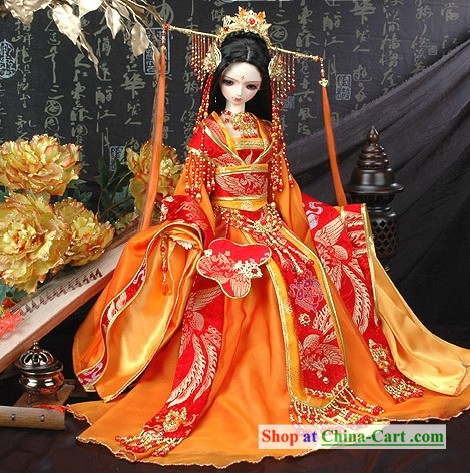 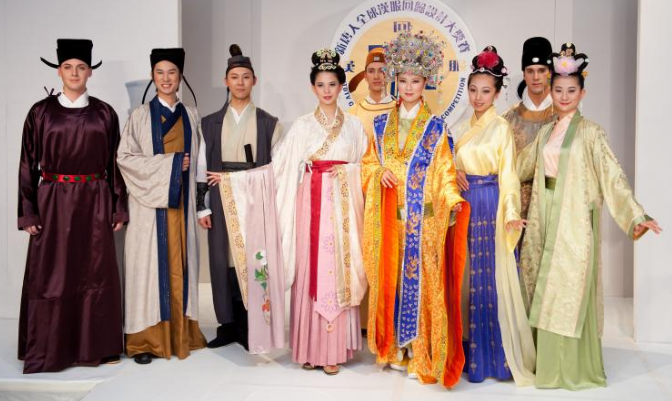 Китайские крестьяне
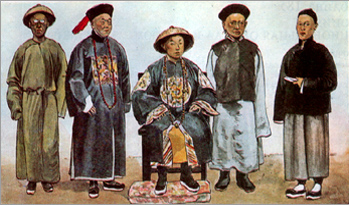 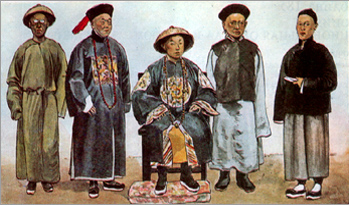 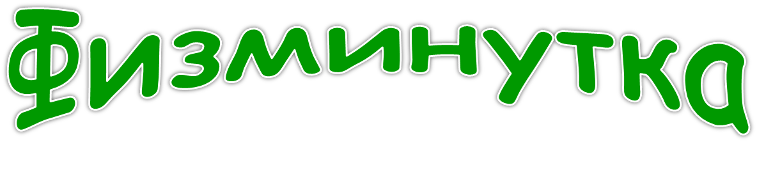 На зарядку солнышко
Поднимает нас.Поднимаем руки мыПо команде "раз."А над нами весело шелестит трава.Опускаем руки мыПо команде "два."Соберем в корзинки мыЯгоды, грибы,Дружно наклоняемсяПо команде "три".На "четыре" и на "пять"Станем дружно мы скакать.Ну, а по команде "шесть"Всем за парты тихо сесть!
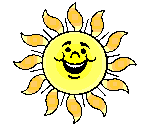 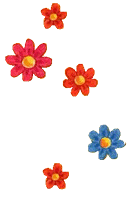 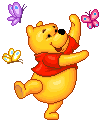 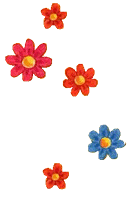 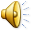 Практическая работа
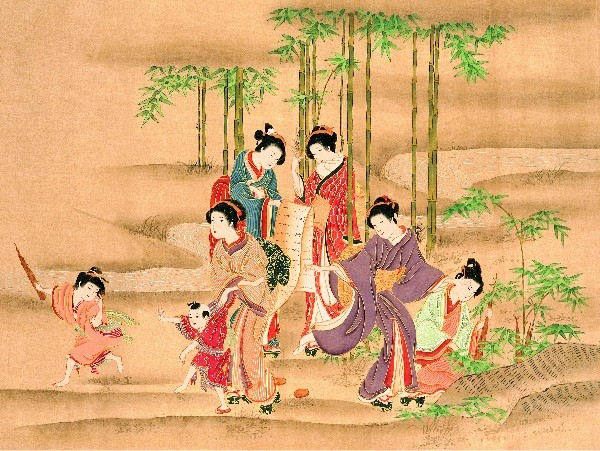 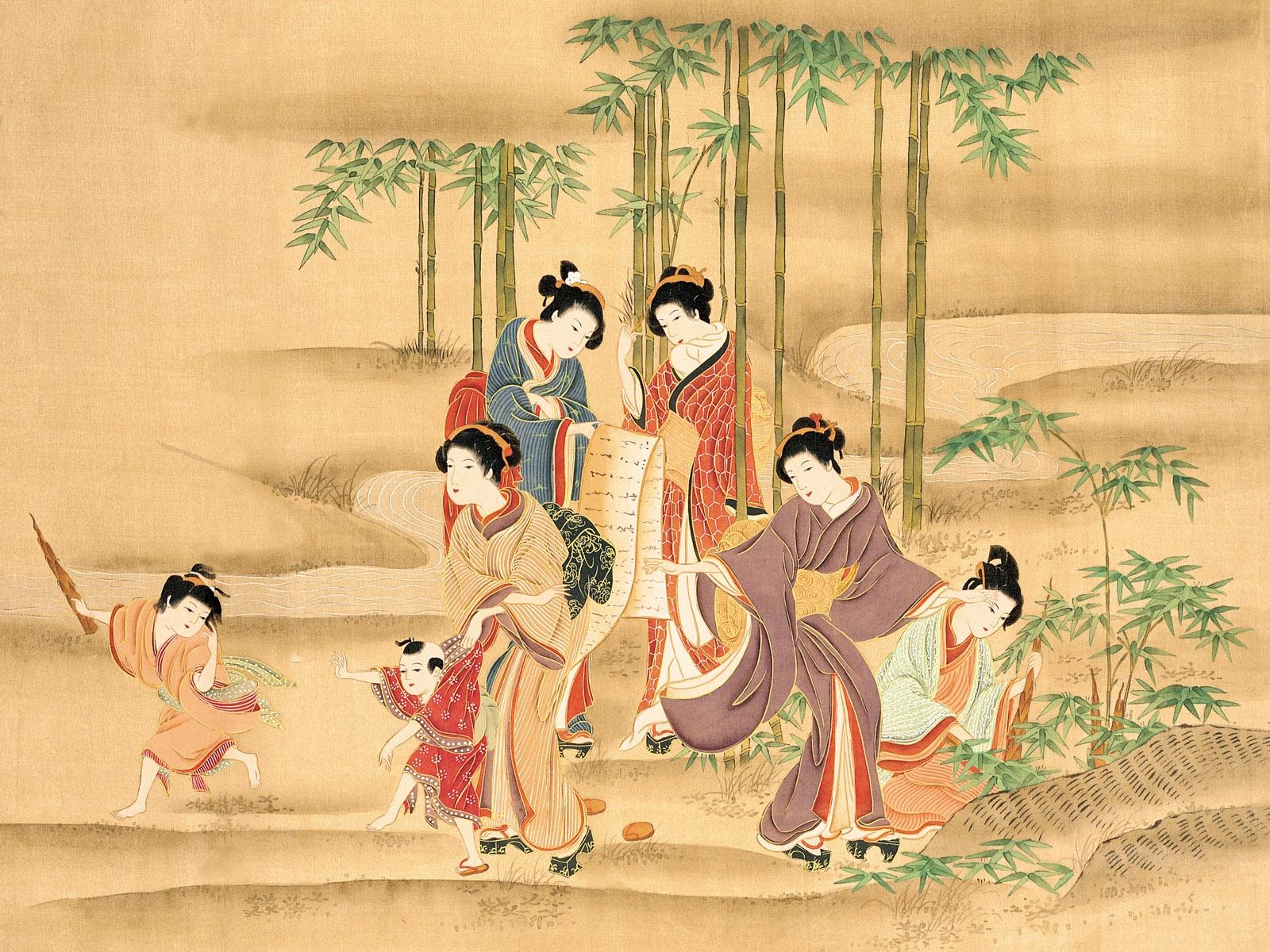 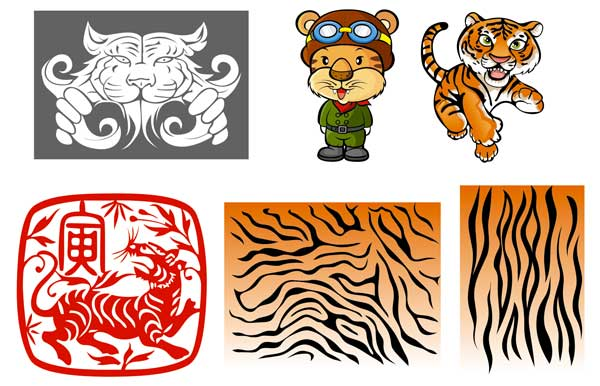 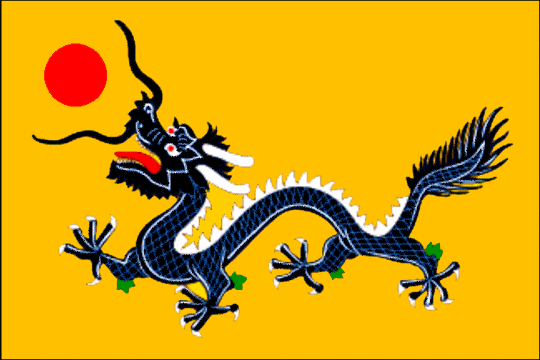 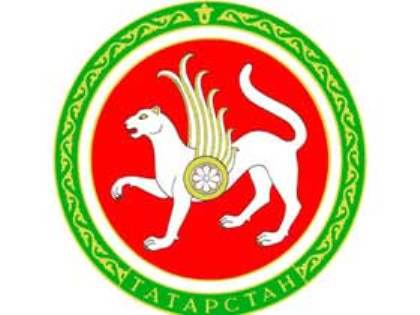 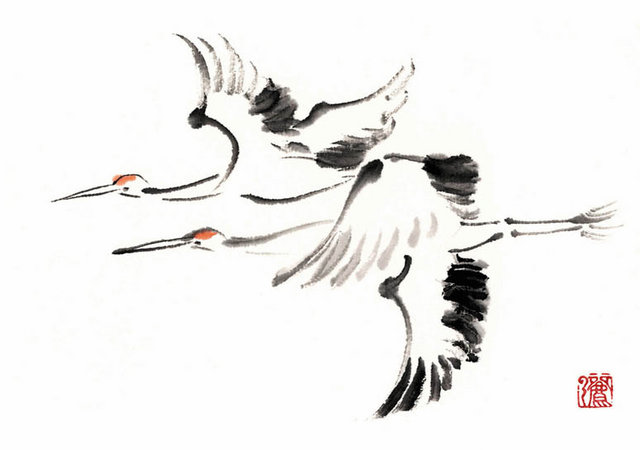 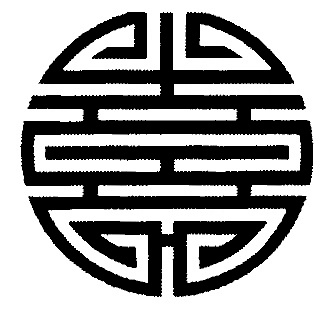 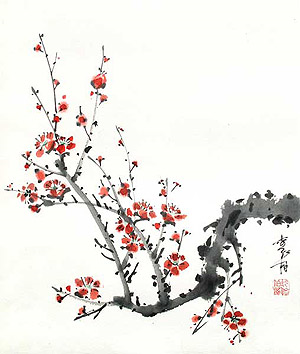 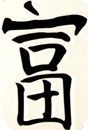 Долголетие
Богатство и процветание
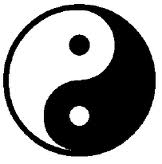 Сакура- символ чистоты и стойкости
Янь-Инь
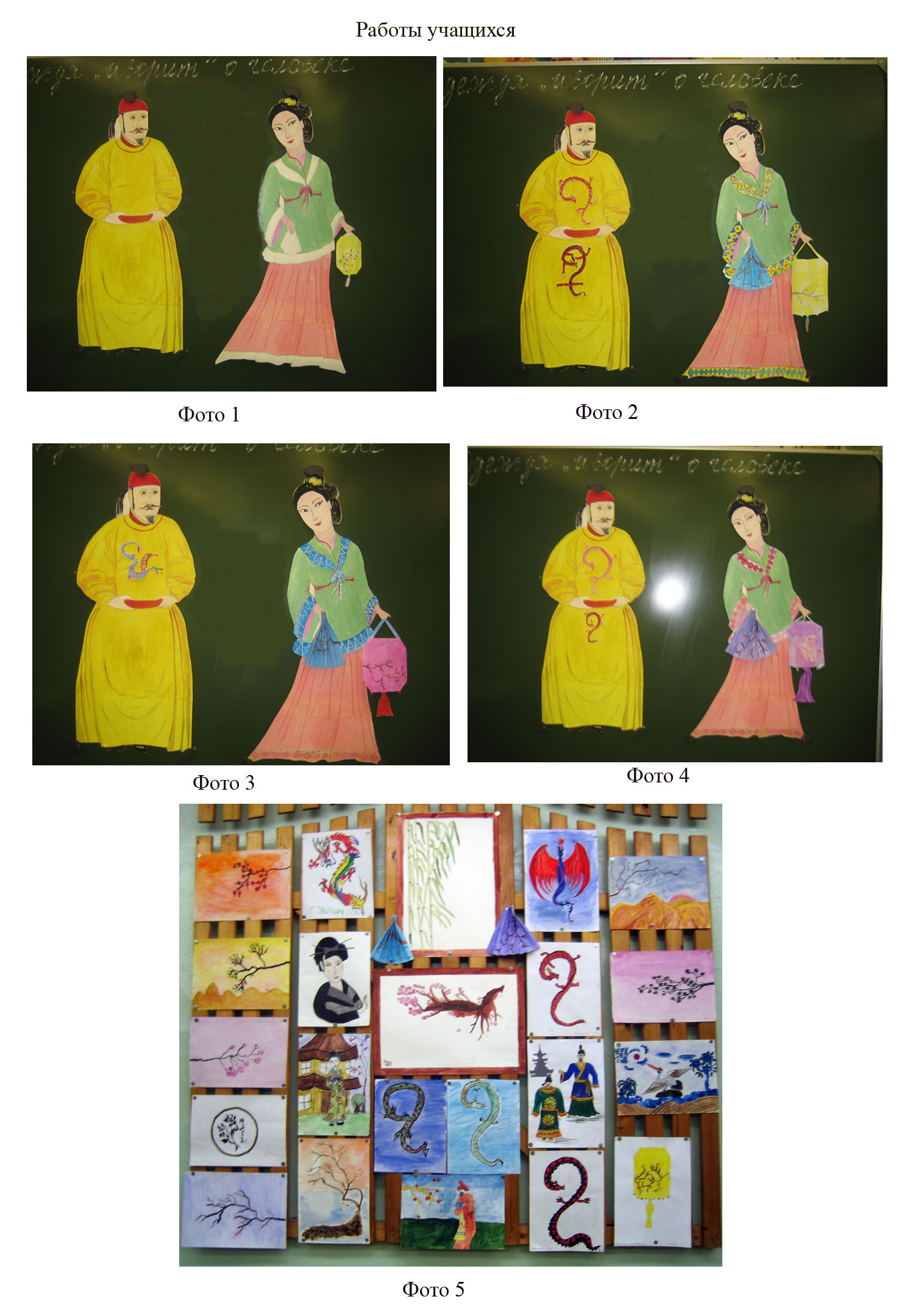 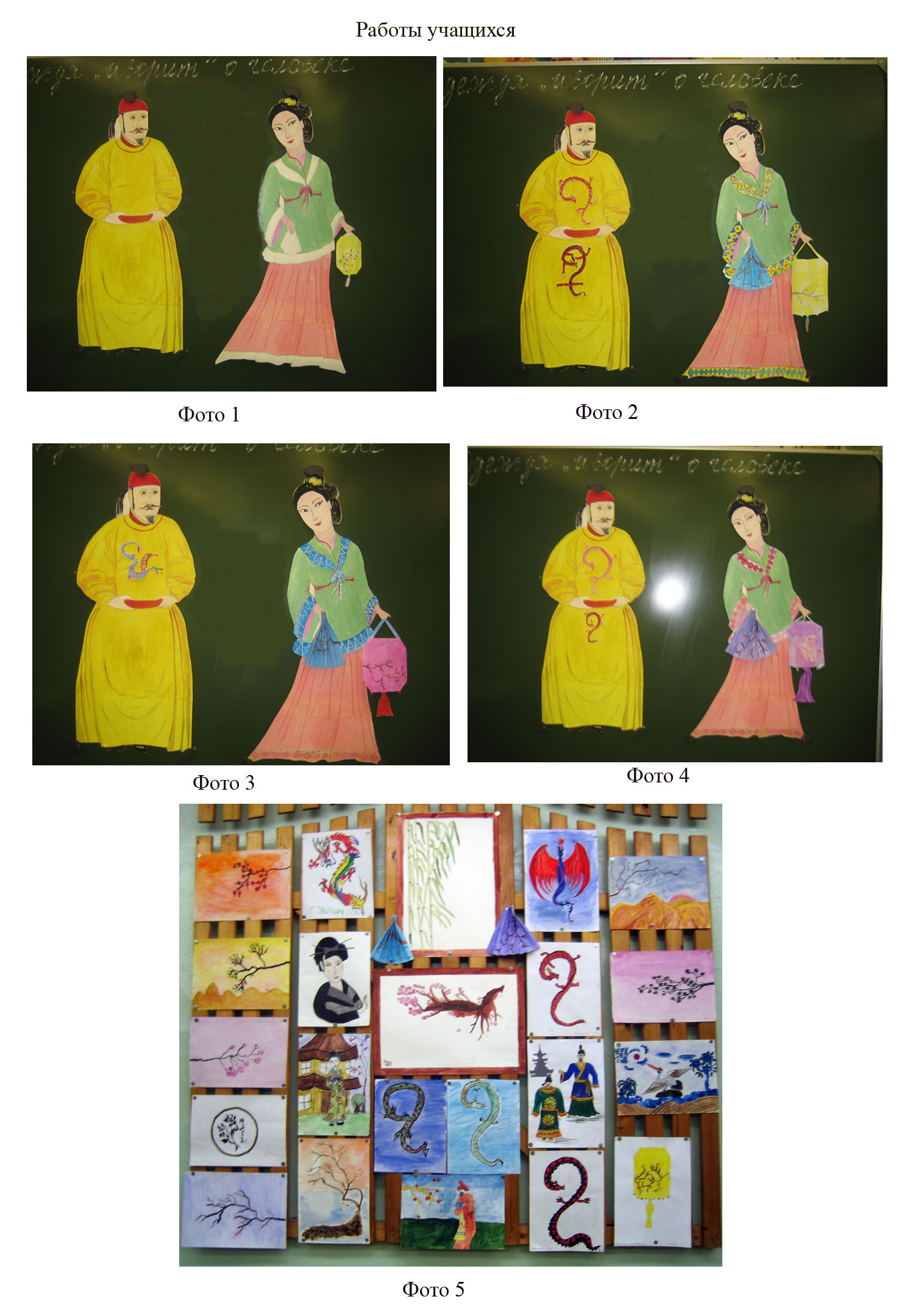 Выбери смайлик, характеризующий твое настроение
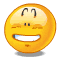 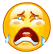 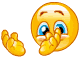 1
2
3
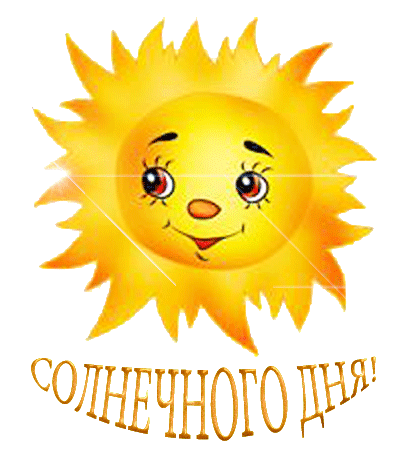